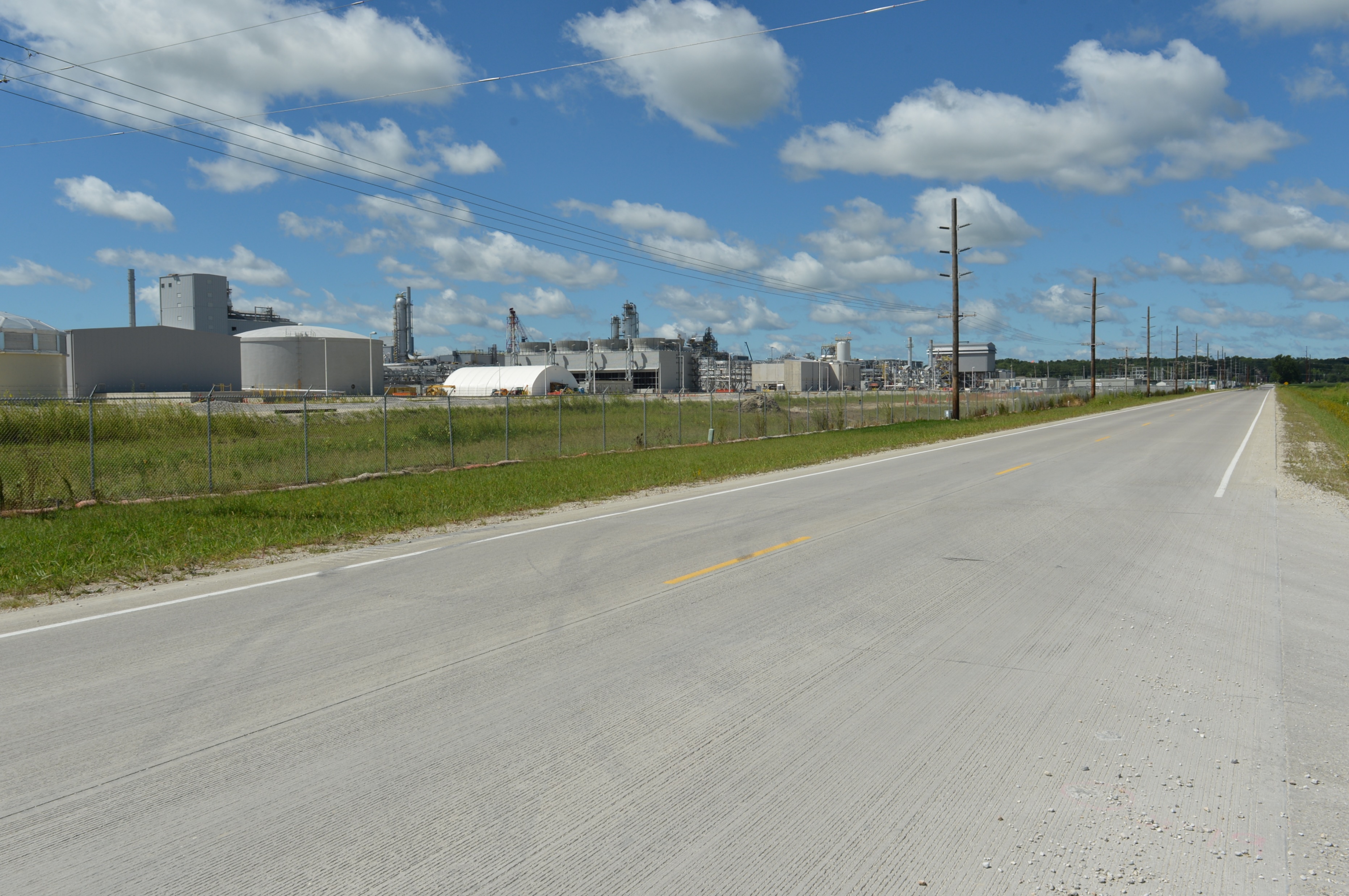 Revitalize Iowa’s Sound Economy Program
Funding Recommendation
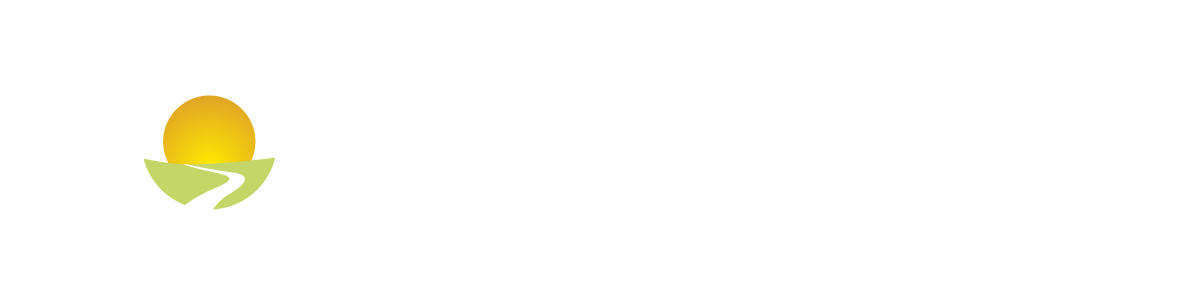 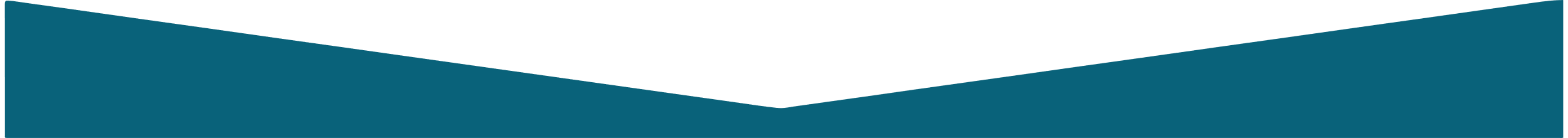 Debra Arp
Grant Program Administration Team Lead
6/11/2024
Immediate Opportunity Recommendation
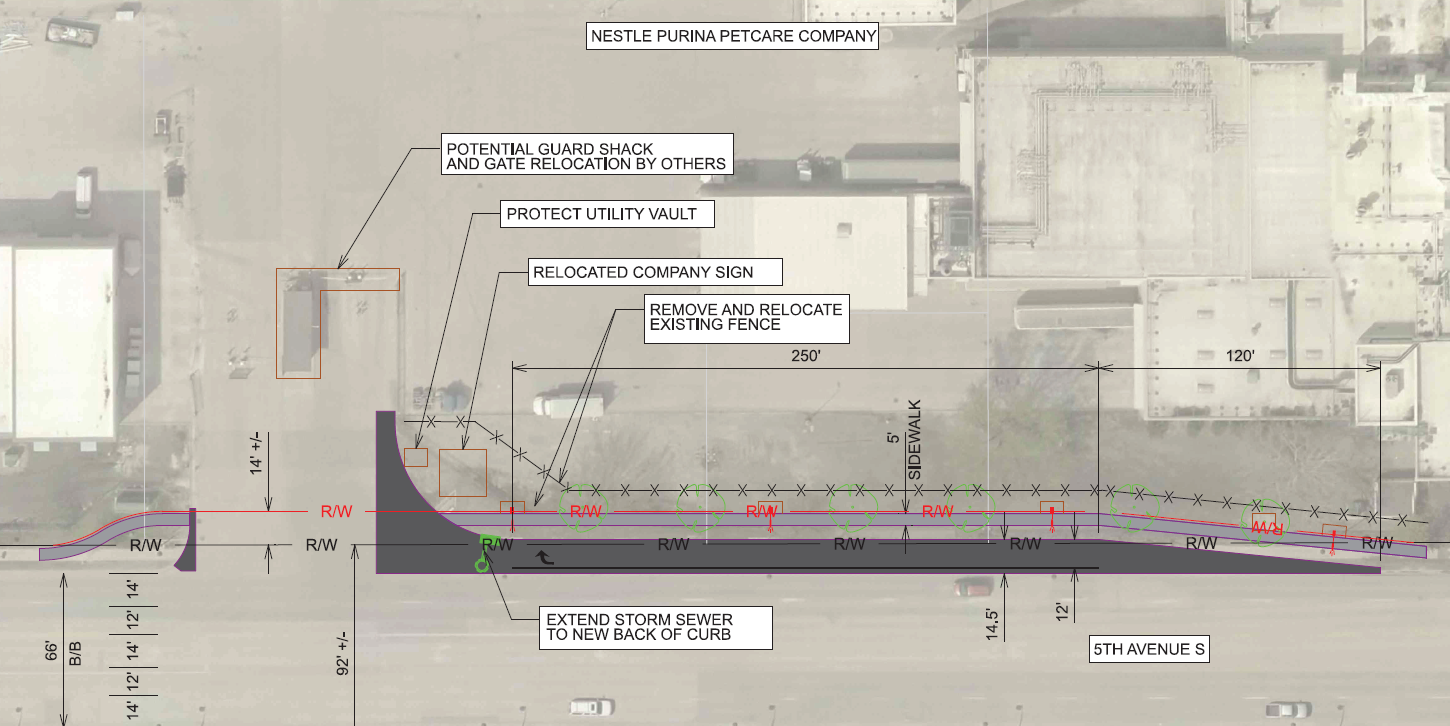 2
2